Vermietung Veranstaltungsraum
Standort
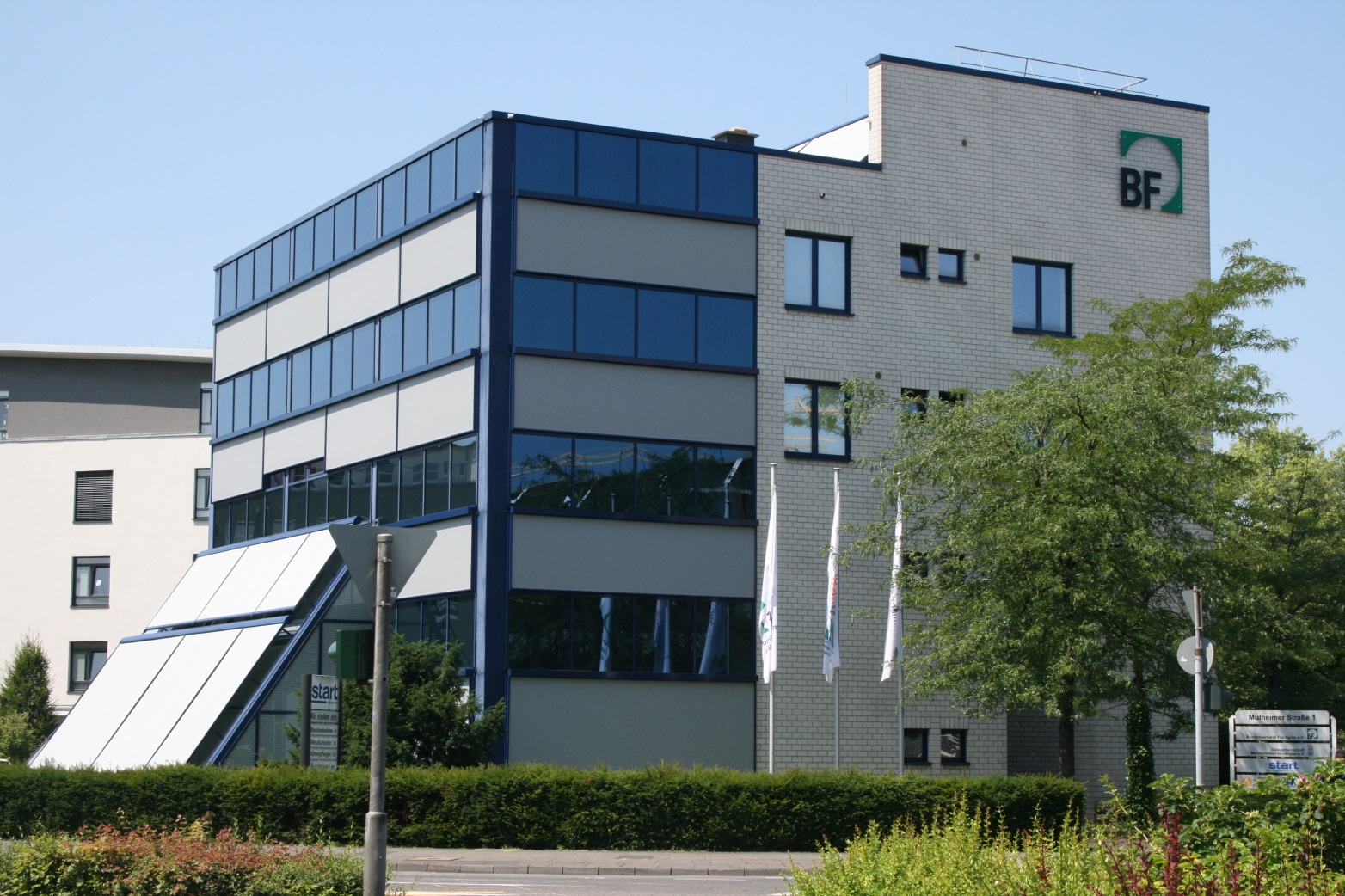 Bundesverband Flachglas e.V.
Mülheimer Straße 1
53840 Troisdorf
Telefon (02241) 87 27-11
bettina.zimmermann@bundesverband-flachglas.de
www.bundesverband-flachglas.de
Veranstaltungsraum
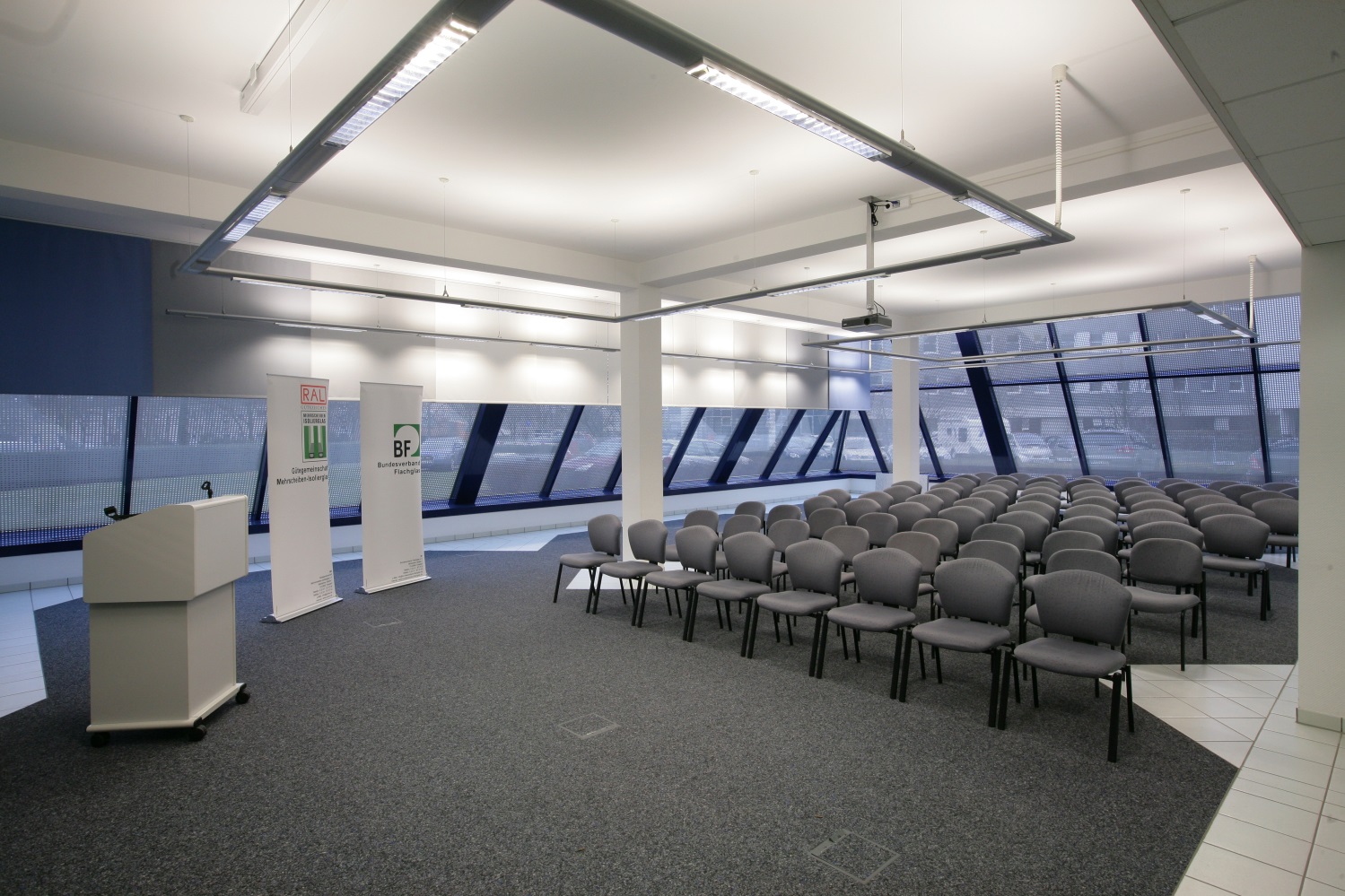 Erdgeschoß inkl. Foyer mit Stehtischen  (ca. 160 qm)

Bestuhlungsmöglichkeiten		Max. Belegung	

	Kino					ca. 100 Personen
	Parlament				ca.   70 Personen
	Blockform				ca.   40 Personen
	U-Form					ca.   35 Personen
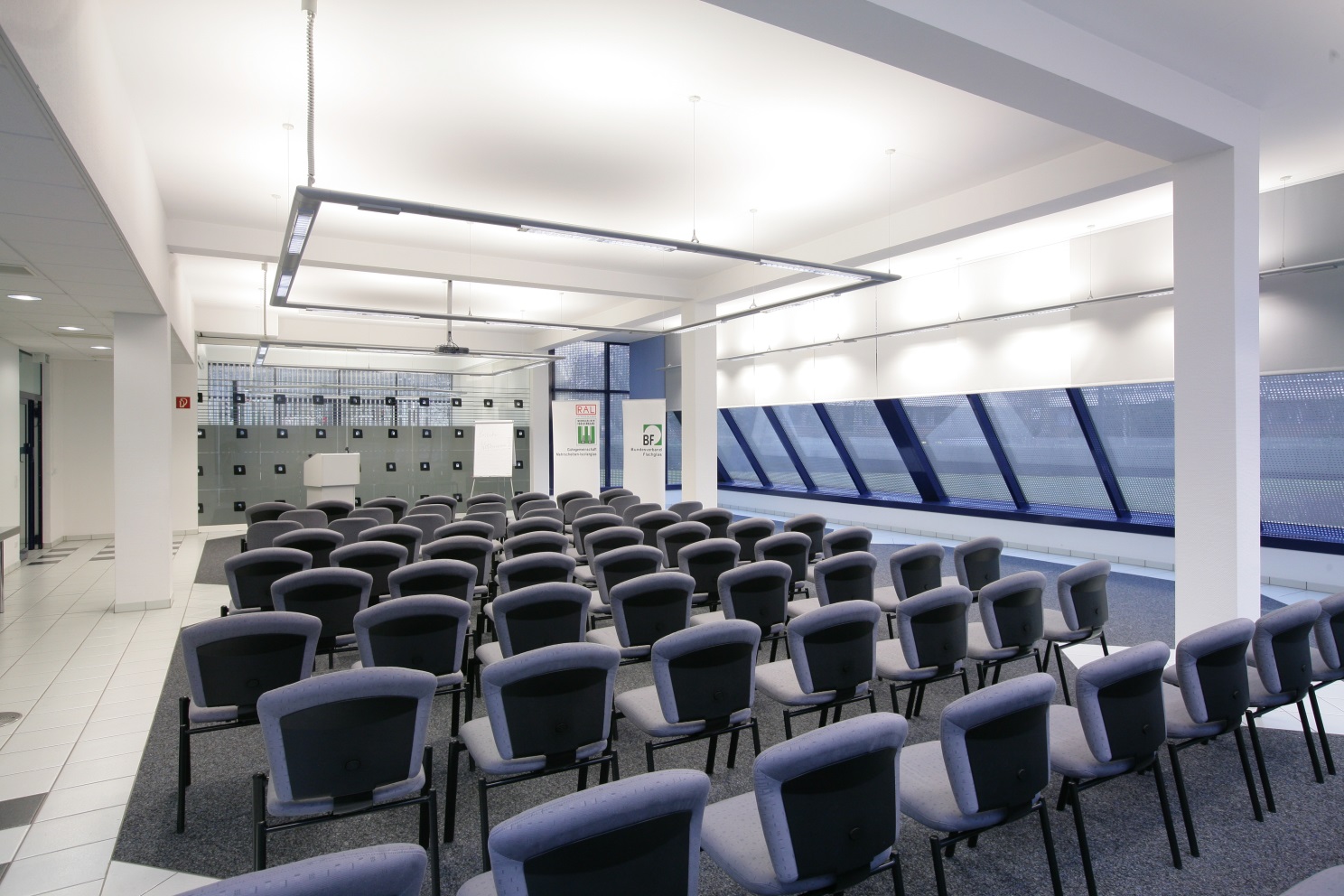 Ausstattung
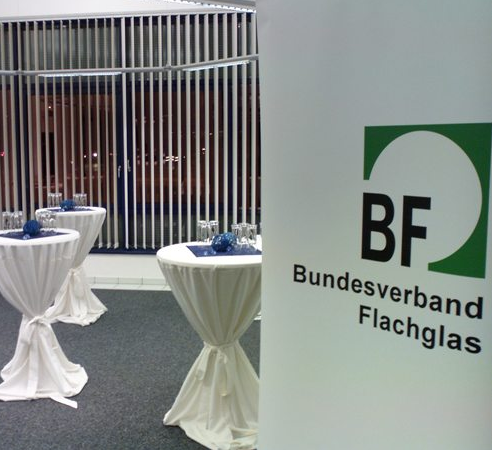 Beamer (an der Decke fest installiert)
Projektionswand (ein- und ausfahrbar)
Flipchart
1 Moderatorenwand
W-LAN und LAN (Bodentanks)
Besucherparkplätze
Kongresstische (1,40 x 0,70 m) + Stühle
Nutzung vorhandene Küche (nach Absprache)
Toiletten (m/w)
Garderobe
Allgemeiner Strom, Heizung und Endreinigung inkludiert
Preis & Kontakt
Preis
450,00 € / Tag netto, zuzüglich der gesetzlichen Mehrwertsteuer.
Interesse? Sprechen Sie uns gerne an!
Telefon (02241) 87 27-11
bettina.zimmermann@bundesverband-flachglas.de